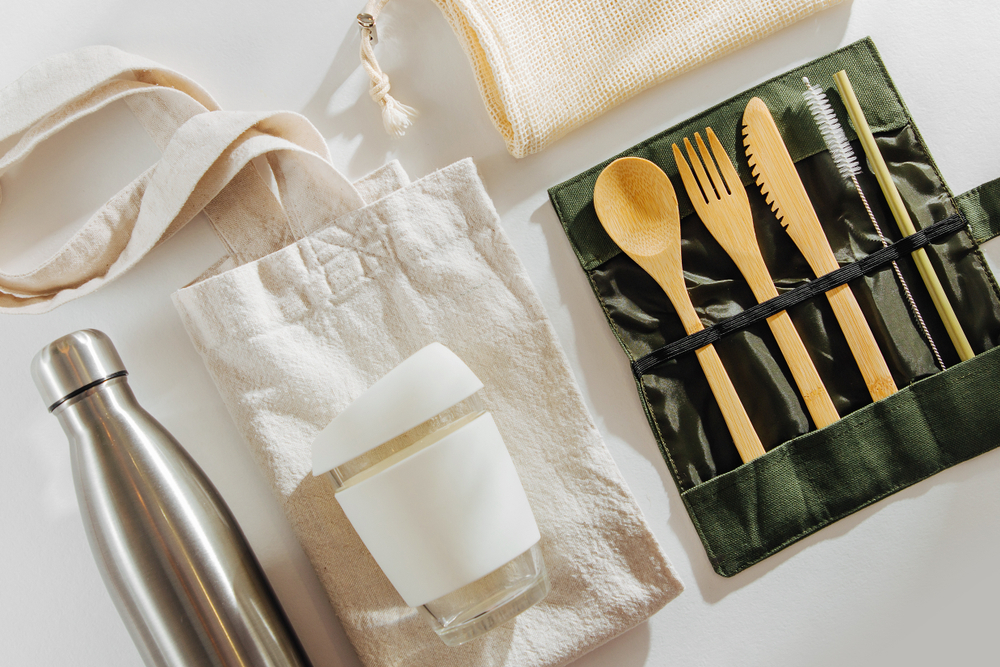 Pourquoi utiliser des produits
en matériaux réutilisables ?
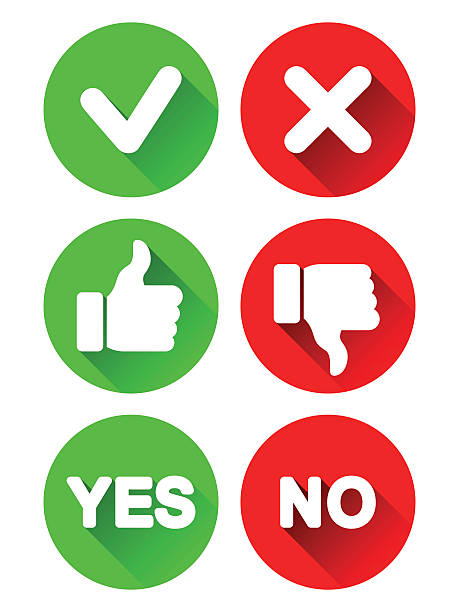 Moin de déchets produits

Transformer en engrais ou recycler

Plus écologique et plus éco-responsable
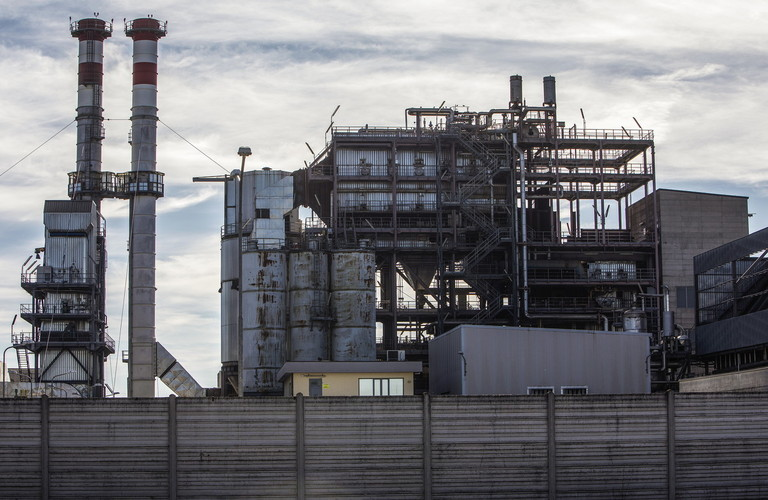 “Le plastique ne se recycle pas”
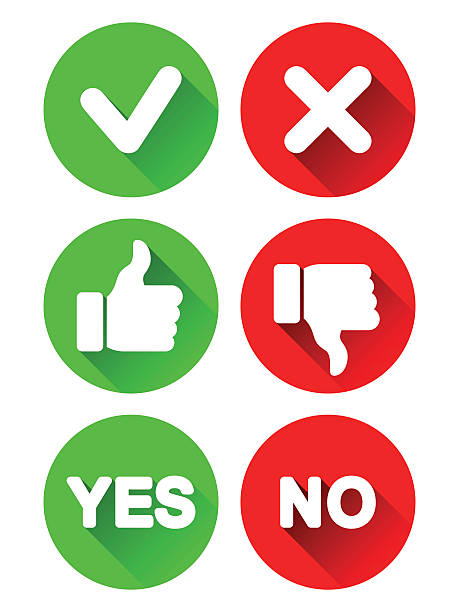 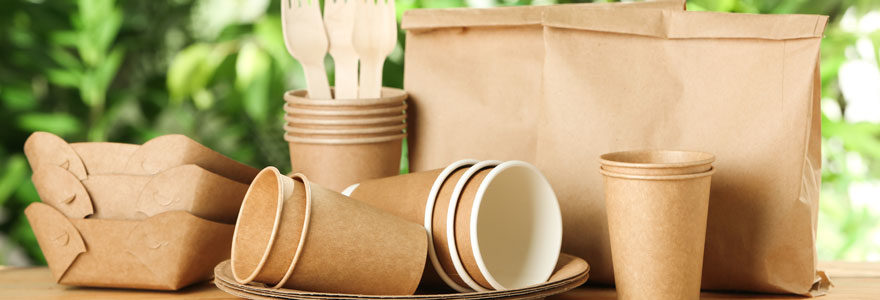 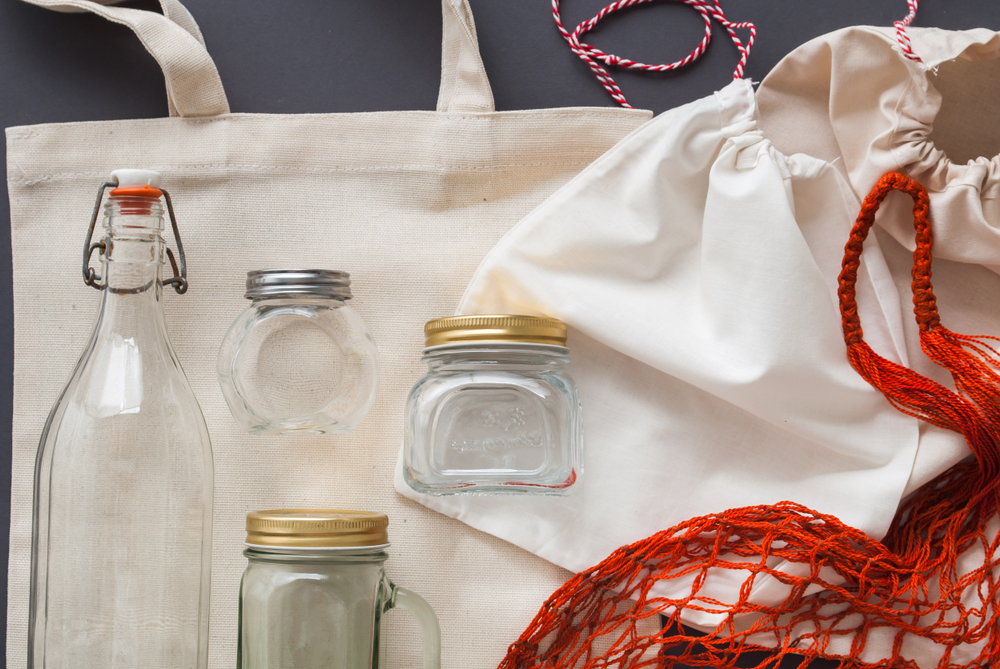 Alessandro 
Andrea